Top 10 Länder nach Anzahl neuer COVID-19-Fälle
380.321.615 Fälle (-7,6 % im Vergleich zu Vorwoche)
5.680.741 Todesfälle (CFR: 1,5%)
Quelle: WHO, Stand: 02.02.2022; *Our World In Data - Vacc, abgerufen: 31.01 – 01.02..2022
WHO Situation Report
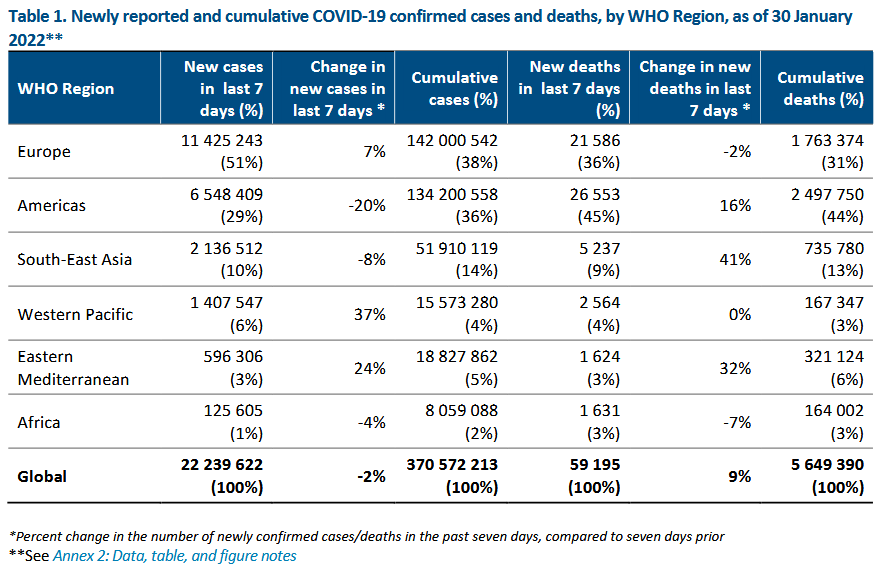 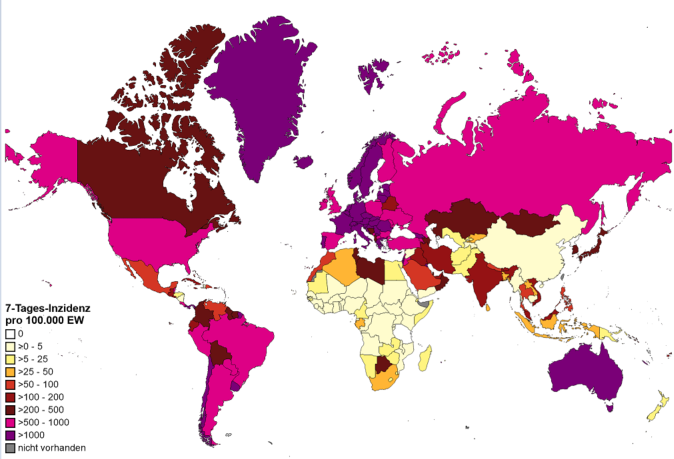 Quelle: WHO SitRep 01.02.2022, Datenstand 30.01.2022
	Karte – WHO, Datenstand 03.02.2022
7-Tages-Inzidenz pro 100.000 Einwohner in Europa
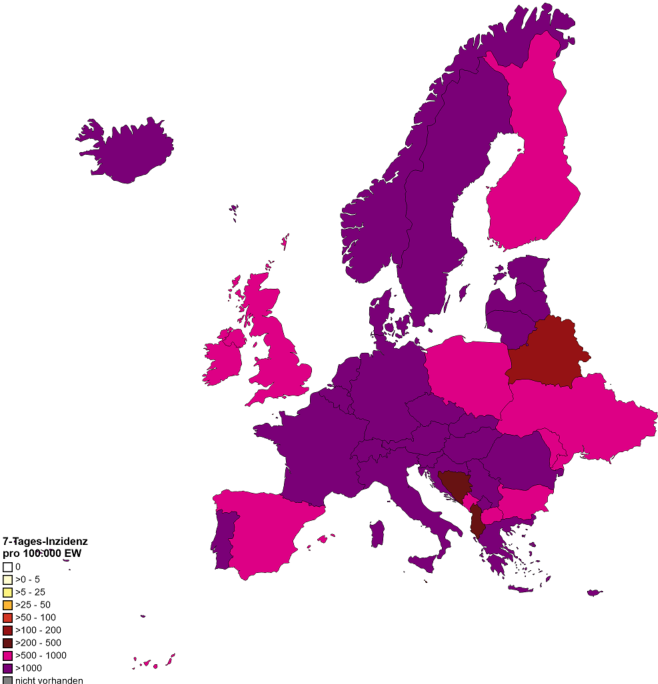 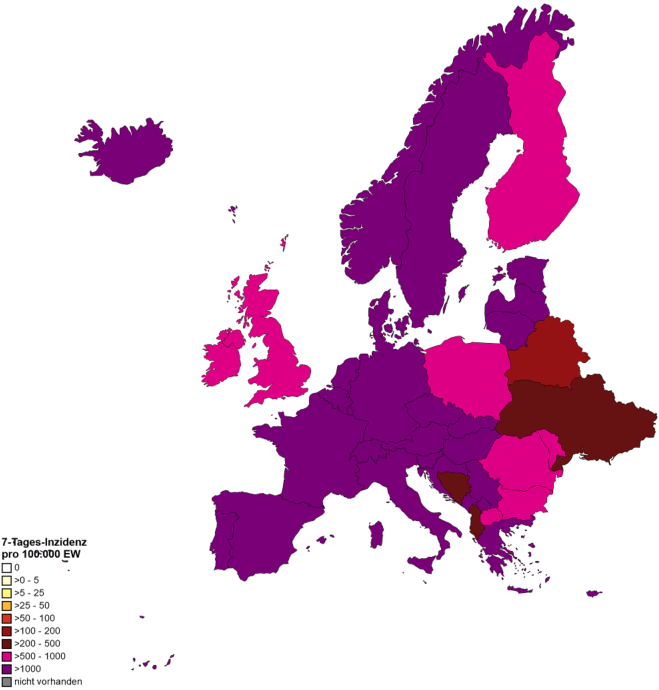 Datenstand 28.01.2022
Datenstand 03.02.2022
Quelle: WHO
Virusvariante Omikron - Weltweit
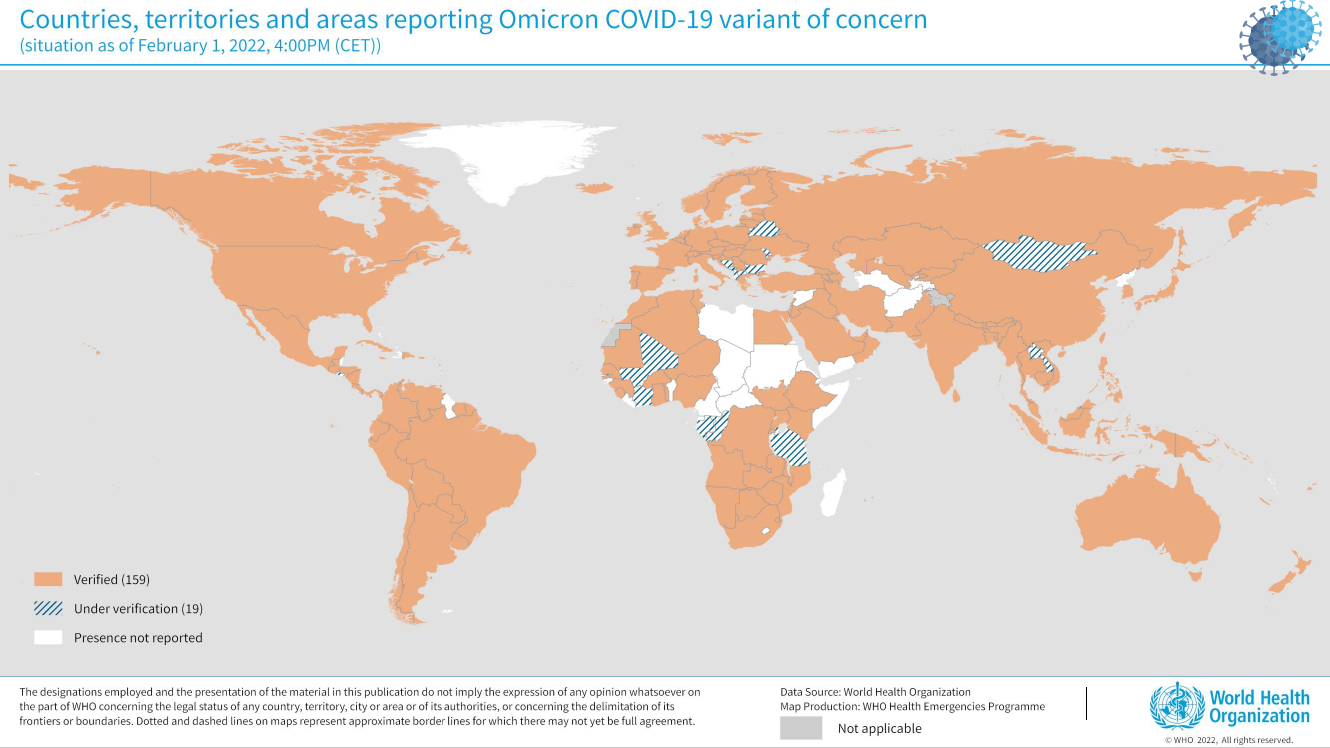 Quelle: WHO, Datenstand 01.02.2022
Virusvariante Omikron - Weltweit
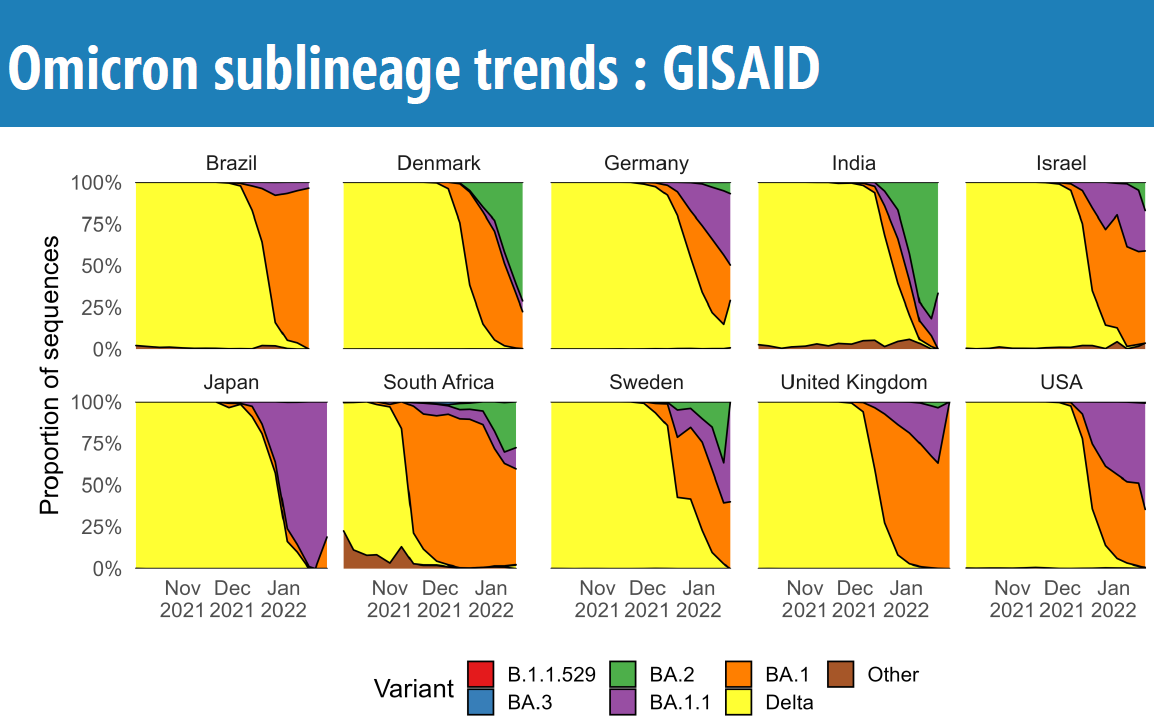 Quelle: WHO, Datenstand 01.02.2022
Virusvariante Omikron - Weltweit
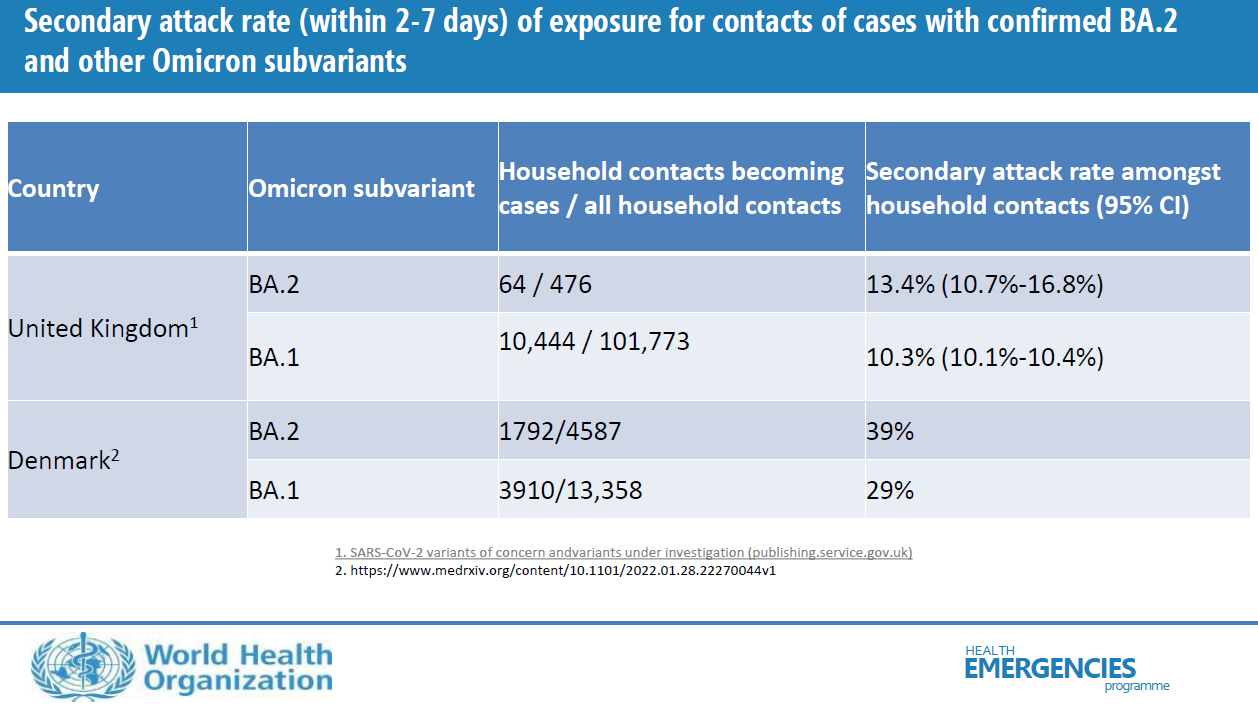 Backup
[Speaker Notes: Viellecht nicht notwendig. Kann all ergänzung zur Inzidenzen genutzt werden]
Virusvariante Omikron - Weltweit
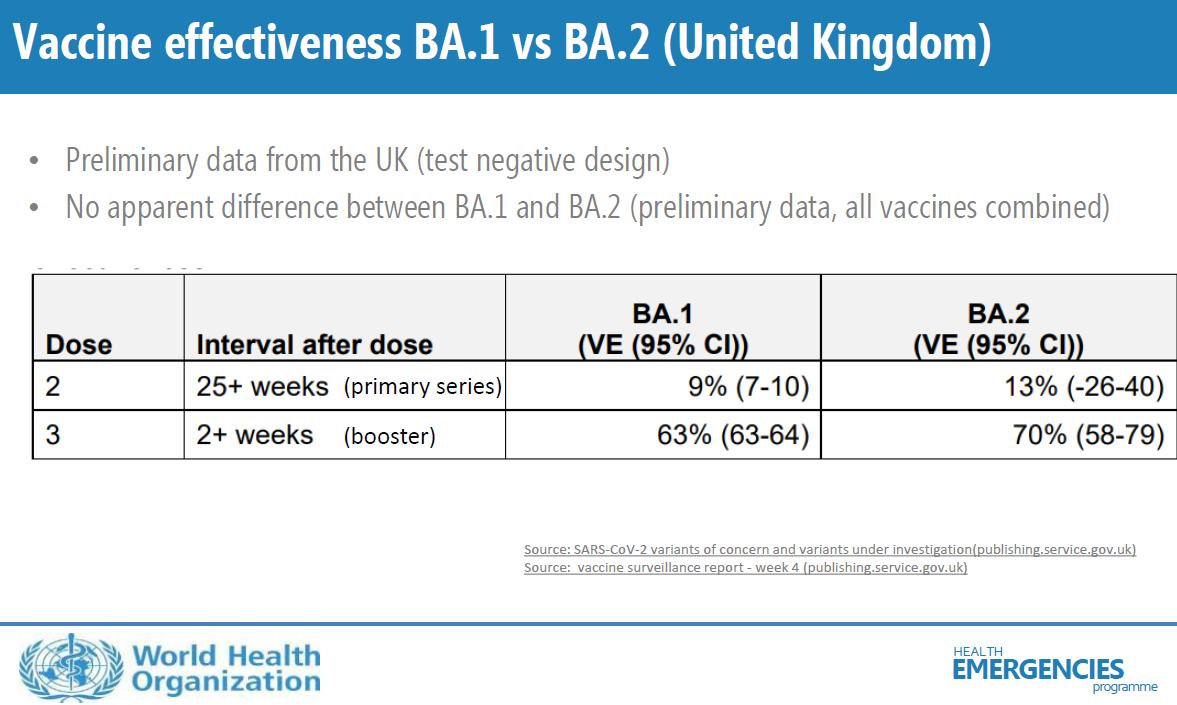 Virusvariante Omikron - Weltweit
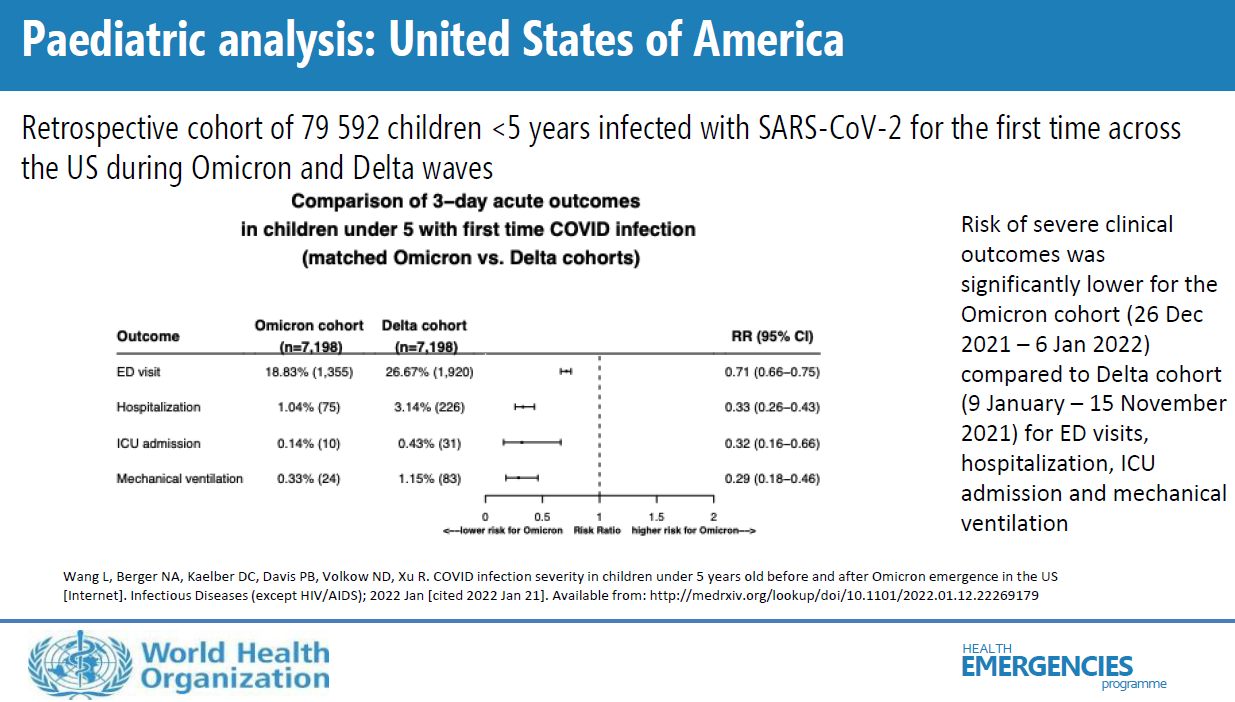 % Veränderung der Fallzahlen die letzten 7-Tage
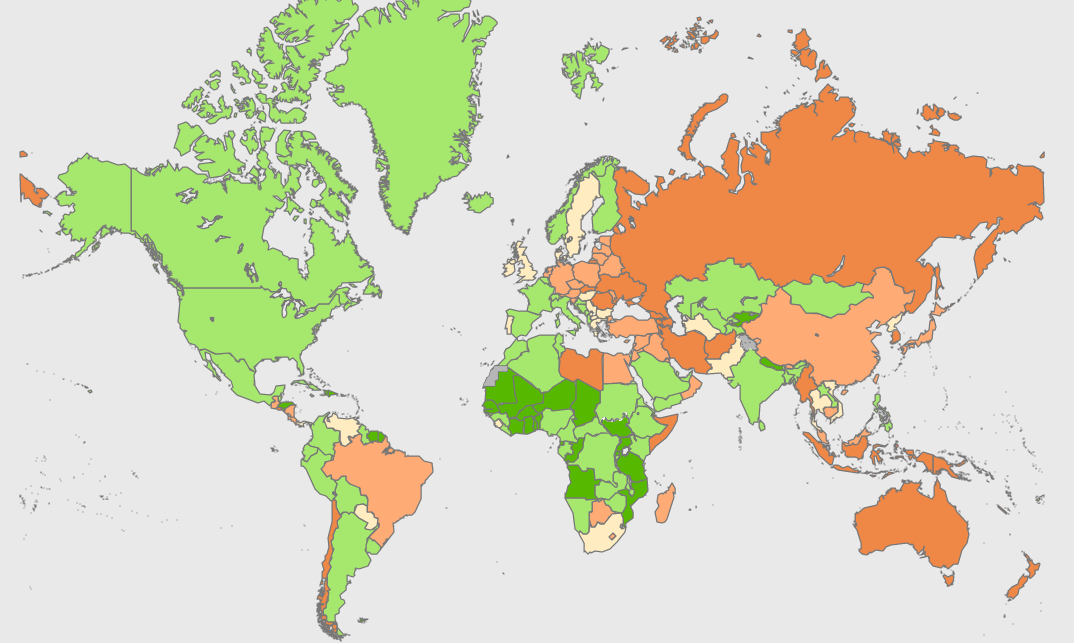 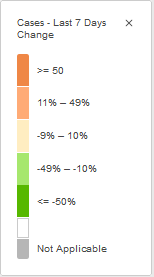 WHO Dashboard, Datenstand 23.01.2021